«Нахождение  в слове окончания и основы»
Урок развития  знаний и умений.
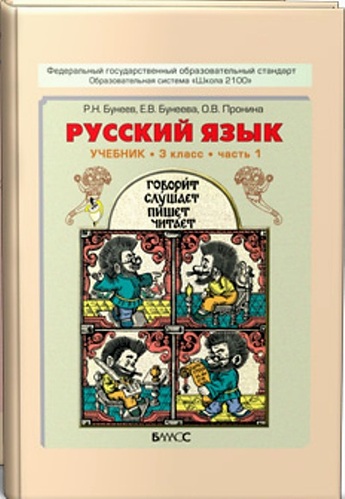 Урок русского языка в 3 классе.
«Школа 2100»
Автор: Корчагина Ольга Даниловна,
учитель начальных классов
МОУ УСОШ № 2 им. Сергея Ступакова
г.Удомля Тверской обл.
Определяем основную тему урока
Прочитайте слова.
Что не так? Чего не хватает?
А как называем часть слова, которую мы видим?
Что мы будем сегодня проходить на уроке? 
Какие вопросы могут возникнуть?
березк…
светл...
причёск…
напиш…
Что такое основа слова?
Какие части слова могут в неё входить?
Для чего её выделяют?
Каким значком обозначают основу слова?
Чистописание
Ппп    Прп   Пап   Пип
праздник    погода   после
Во всех ли предложениях оно звучит одинаково.
Найти  слово, которое употребляется во всех предложениях.
Выделить основу и окончание.
снежинки
у снежинок
снежинками
Легкие снежинки ложатся на ветки деревьев. 
У всех снежинок разный узор.
Ребята любуются снежинками.
Вспомним, как выделить основу  и окончание
ОКОНЧАНИЕ – это изменяемая часть слова, служит для связи слов в предложении.
ОСНОВА – это часть слова без окончания.
В основе заключено значение конкретного слова.
Выделить в нём основу и окончание.
снежинки
у снежинок
снежинками
Работа в парах
Выпишите слово, в котором наибольшее количество слогов.
Картина, зима, снеговичок, вдруг, поездка.

2) Выпишите слова, в которых количество звуков и букв одинаковое.
Пальто, хлопья, вьюжный, 
праздник, голубая.
3) В словах, которые вы выписали, найдите основу.
Составить предложение.
Проверим
Найти подлежащее и сказуемое.
снеговичок         хлопья         вьюжный
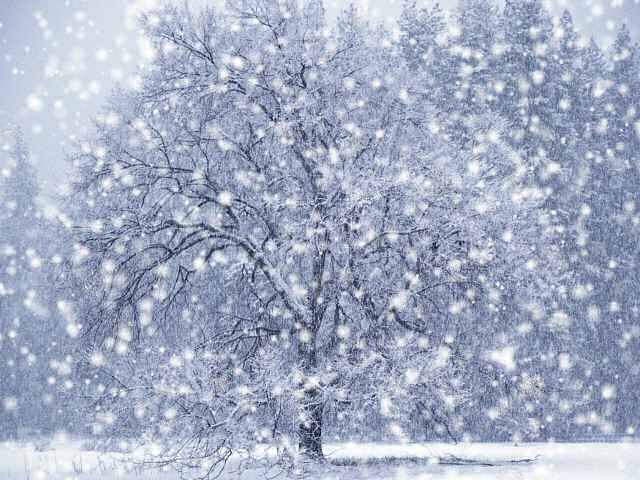 Открываем знания. Сравниваем вывод
Составьте алгоритм
«Как нужно действовать, чтобы найти основу слова».
1. Читаю слово:   зимний
2. Изменяю это слово, нахожу изменяемую часть  – окончание (зимний, зимняя, зимнее). 
Окончание   –          ий .
3. Отделяю  окончание  от основы  значком :
                     зимний .
4. Думаю над смыслом слова, который заключён в его основе.
5. Проверяю себя.
ФИЗМИНУТКА
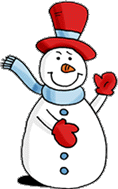 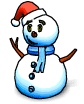 Рассмотрите схемы.  Где на схеме однокоренные слова?
Где одно и то же слово с разными окончаниями – разные формы слова?
а
и
у
ом
ый
Подберите слова к схемам с корнем    снег
Какие основы будут у слов – одинаковые или разные?
Повторяем, то что знаем.
Приход зимы.
(П_)б_лели л_са.   Тонким льдом (п_)крылась р_ка, уснула, как в ска_ке. Ходит з_ма, поглядывает по ст_р_нам. (За)порошила сугробами лес и посылает м_ро_ за м_розом. Зайцам белые шу_ки (по)дарила.
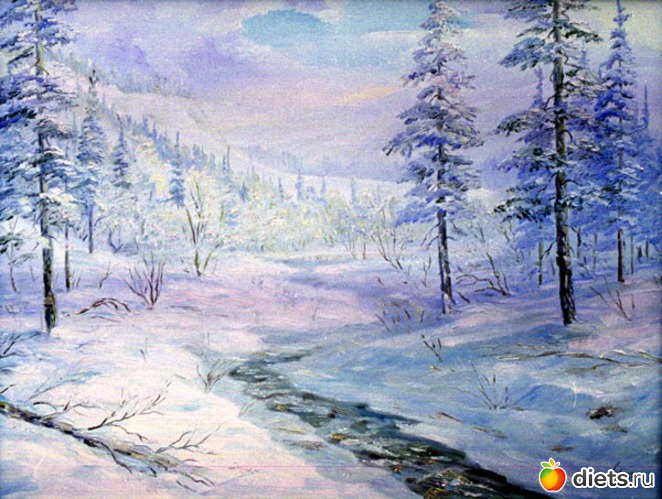 Выписать слова с пропущенными орфограммами.
Найти в них окончание и основу.
Итог урока
Продолжите предложение:

 В корне заключён …


 В основе заключено…


 Окончание …
общий смысл всех однокоренных слов.
значение конкретного слова.
служит  для связи слов в предложении.
Спасибо за работу!
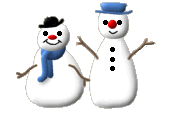 Список используемых источников

Литература
Бунеева Е.В., Исаева Н.А. Русский язык, 3 класс. Методические рекомендации для учителя.- М.: Баласс, 2012. - 320 с. (Образовательная система «Школа 2100») 
Тексты из личного архива 

Интернет-источники:
Образовательная система «ШКОЛА 2100»http://school2100.com/pedagogam/lessons/beginners-subject.php?SECTION_ID=1974 

Иллюстрации:
http://yandex.ru/images/search?img_url=http%3A%2F%2Fstatic.rbytes.net%2Ffullsize_screenshots%2Fd%2Fx%2Fdx-winter-snow-screensaver.jpg&uinfo=sw-1280-sh-1024-ww-1069-wh-757-pd-1-wp-5x4_1280x1024&_=1417965077544&viewport=wide&p=1&text=хлопья%20снега
http://yandex.ru/images/search?img_url=http%3A%2F%2Fwww.kalugin.org%2Fru%2Fimages%2Fdwi600%2F5p.jpg&uinfo=sw-1280-sh-1024-ww-1069-wh-757-pd-1-wp-5x4_1280x1024&_=1417957744327&p=2&viewport=wide&text=Зима&pos=78&rpt=simage&pin=1 
http://www.bookvoed.ru/files/1836/18/65/86.jpg 
http://yandex.ru/images/search?img_url=http%3A%2F%2Fs10.rimg.info%2F238556b6f03c58c078eab798db46be35.gif&uinfo=sw-1280-sh-1024-ww-1069-wh-757-pd-1-wp-5x4_1280x1024&_=1417972473343&viewport=wide&text=анимационный%20снеговик&pos=19&rpt=simage&pin=1 
http://yandex.ru/images/search?img_url=http%3A%2F%2Fs2.rimg.info%2F34e451897da8d4ddcb7d2473f2981f8f.gif&uinfo=sw-1280-sh-1024-ww-1069-wh-757-pd-1-wp-5x4_1280x1024&_=1417972473343&viewport=wide&text=анимационный%20снеговик&pos=0&rpt=simage&pin=1